Сравнение свойств неорганических и органических веществ.
1. Какие классы сложных неорганических веществ вам известны?
2. Какие группы органических веществ обладают кислотными, основными и амфотерными свойствами?
3. Разделите представленные в списке неорганические и органические соединения на группы в зависимости от их свойств (основных, кислотных, амфотерных):
   Н2SO4,     CH3COOH,    NaOH,    C2H5OH,    Cu(OH)2,    Zn(OH)2,      NH2CH2COOH,     CH3NH2,      HCl,         C6H5NH2,          C2H5COOH.
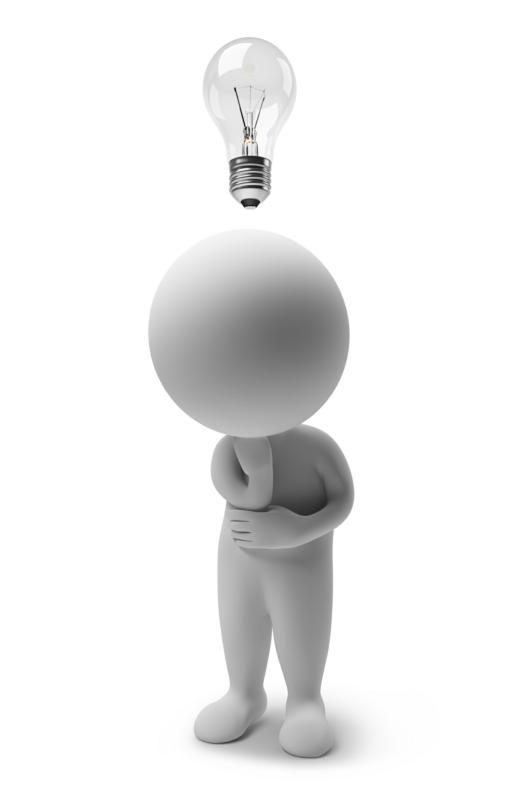 Кислоты:     Н2SO4  -  серная
                      CH3COOH    -  уксусная    
                      HCl  -   соляная   
                      С2Н5ОН – этиловый спирт
Основания:   NaOH  - гидроксид натрия     
                         Cu(OH)2  -  гидроксид меди (II)    
                         CH3NH2  -  метиламин
                         C6H5NH2    - фениламин (анилин)
Амфотерные соединения:
          Zn(OH)2 – гидроксид цинка
          NH2CH2COOH   - аминоуксусная кислота.
Цель занятия: 
сравнить свойства неорганических и органических кислот, оснований, и амфотерных соединений и установить их сходство или различие.
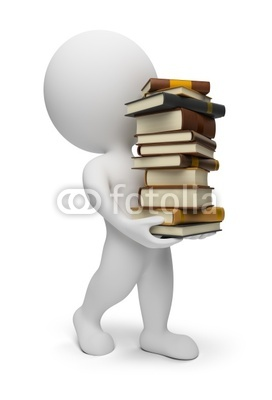 Опыт 1
СВОЙСТВА   ОРГАНИЧЕСКИХ И НЕОРГАНИЧЕСКИХ  ОСНОВАНИЙ

Цель эксперимента:  сравнить отношение неорганических и органических оснований к кислотам.
Опыты 2 и 3
ХИМИЧЕСКИЕ СВОЙСТВА 
ОРГАНИЧЕСКИХ И МИНЕРАЛЬНЫХ КИСЛОТ.

Цель эксперимента:  сравнить отношение минеральных и  органических кислот к металлам, основаниям и спиртам.
Опыт 4
СРАВНЕНИЕ  СВОЙСТВ СОЛЕЙ ОРГАНИЧЕСКИХ
И МИНЕРАЛЬНЫХ КИСЛОТ.

Цель эксперимента:  сравнить способность солей минеральных и органических кислот диссоциировать на ионы в водных растворах.
Опыт 5
 СРАВНЕНИЕ СВОЙСТВ ОРГАНИЧЕСКИХ  И 
НЕОРГАНИЧЕСКИХ  АМФОТЕРНЫХ 
СОЕДИНЕНИЙ.

Цель эксперимента:  доказать, что:
амфотерность  - явление характерное для
органических и неорганических веществ.
Инструктаж по  технике безопасности
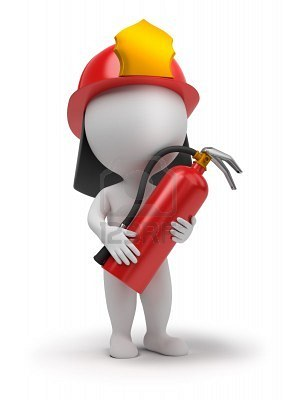 С какими агрессивными жидкостями вам предстоит работать?
Есть ли среди предложенных вам реактивов или продуктов реакций токсичные вещества? 
Какие меры предосторожности надо предпринять при работе с указанными веществами?
Выполнение эксперимента
Составление отчёта
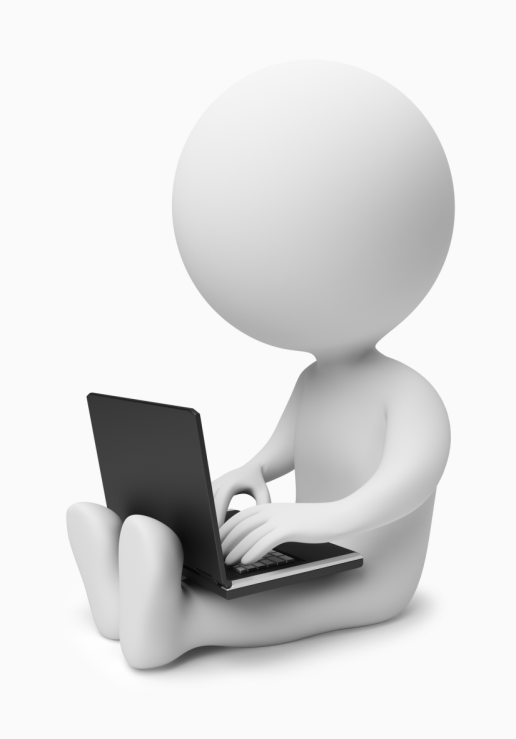 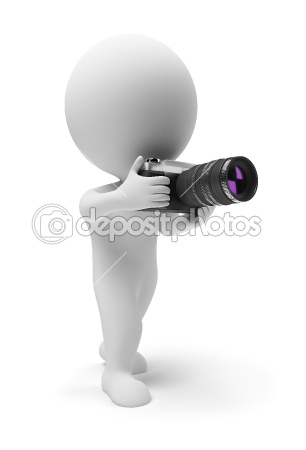 Отчёты о работе
Вывод.
Свойства неорганических и органических веществ разных классов аналогичны.
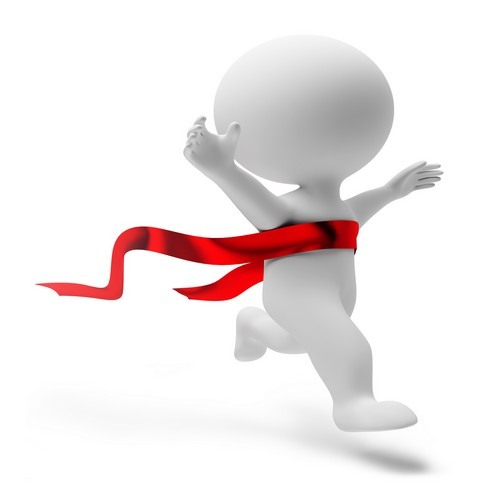 Оценка работы.
Оцените 
качество работы каждой группы
качество работы каждого члена вашей группы
уровень сложности каждого этапа работы
Степень вашей подготовленности   
    к  выполнению работы.
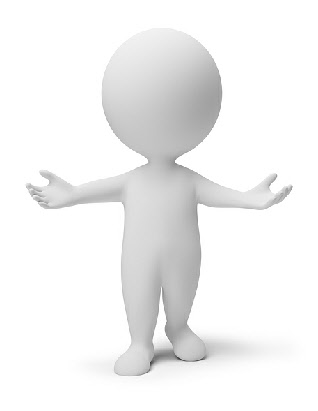